Interpretare il voto
I risultati elettorali, strumento utile per l’analisi di contesto
«Interpretare»
Intendere e spiegare nel suo vero significato (o in quello che si ritiene sia il significato giusto o più probabile) il pensiero d’uno scritto o d’un discorso il cui senso sia oscuro o dia luogo a dubbî. 

Attribuire un significato, spiegare la natura, la ragione e il fine di determinati atti o fatti, dedurre da indizî o da parole i pensieri e le intenzioni di una persona. Per estens., valutare in senso positivo, o negativo, i risultati di un sondaggio elettorale. 

Intendere, indovinare ciò che è nell’animo di una o più persone, sostituendosi a queste nel tradurlo in atto o nel manifestarlo. 

Sostenere una parte in un lavoro teatrale o in un film.
Analisi di contesto
L’analisi del contesto di riferimento è fondamentale per orientare al meglio qualsiasi progetto e individuare stakeholder da coinvolgere per dar vita a relazioni utili a perfezionare il proprio progetto e con esso contribuire allo sviluppo del territorio di riferimento.
Studiare l’affluenza per:
Analizzare l’ «umore» degli elettori;

Verificare il gradimento circa le persone e le proposte in campo;

Misurare il grado di sensibilità civica.
Allargare lo sguardo
Referendum
Politiche 2013 Referendum  2016
Europee 2014 Referendum 2016
Affluenza alle politiche
In sintesi
L’affluenza è in calo da alcuni decenni, anche all’estero. 

Il Sud vota meno del Centro-Nord.

Ad ogni elezione (europee, politiche, referendum) i territori partecipano in modo diverso.

L’affluenza alle politiche 2018 è calata ancora, anche se meno di quanto si pensava.

Il Sud ha tenuto meglio del Centro-Nord, ed in alcune realtà (es. Napoli – Caserta) l’affluenza è anche un po’ aumentata rispetto al 2013 (A Napoli l’affluenza rimane comune bassa).

Il Centro-Nord, soprattutto centro-orientale, è l’area di maggiore affluenza. Calabria, Sicilia e Sardegna sono le regioni con l’affluenza più bassa.
Risultati 2018
M5S
PD
Lega
FI
Coalizioni
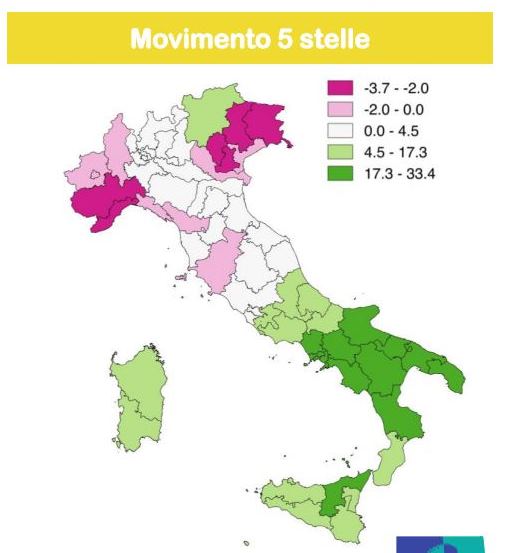 Astenuti 2018 (27,07%)
Giovani al primo voto (18 – 23 anni)
In sintesi
Coalizioni. Il CDX (37%) bene al Nord e al Centro (area tirrenica); il M5S (32,7%) al Sud e al Centro (area adriatica). Il CSX (22,8%) tiene solo in Toscana e nelle grandi città del Centro-Nord.

Partiti. M5S + 7,1%; la Lega + 13,3%. FI cala del 7,6%, il PD del 6,7%. LeU ottiene gli stessi voti di Sin. Italiana.

Lega cresce anche in molte province del Sud dove supera il 10%. Il M5S supera il 50% in molte province del Sud, arretra un po’ in Piemonte, Liguria, Veneto e Friuli. FI tiene solo in alcune aree meridionali. Il PD cala di molto al Sud e in Emilia-Romagna, tiene a Torino, Milano e Roma. 

Gli astenuti sono stati in prevalenza ex elettori di CSX e CX.

I giovanissimi si sono astenuti più degli altri. Hanno scelto di più il M5S, un po’ di più il CSX, meno il CDX.
Territorio
Votanti 2018
Affluenza in diocesi
Variazioni affluenza
Comuni con affluenza più alta
Comuni con affluenza più bassa
Comuni con maggiore aumento
Comuni con maggiore calo
Coalizioni 2018
Coalizioni
Partiti 2018
Partiti
Confronto Italia - Diocesi
Confronto Italia – Diocesi 2013
Nelle tre zone nel 2018
In sintesi
L’affluenza in diocesi si mostra più alta di quella provinciale e regionale.

Coalizioni. Netta affermazione del M5S (53,8%); CDX cala dell’11,2%, il CSX del 7,9%. Determinante lo spostamento di chi nel 2013 scelse il CX (12,6%).

Partiti. Il M5S cresce del 33,4%; FI cala del 13%, il PD dell’8,7%. La Lega raggiunge il 2,8%. Sia il M5S che FI sono sopra la media nazionale.

Zone pastorali. La Prima è quella dove il CDX ottiene il miglior risultato (33,2%). La Seconda è quella dove il M5S va meglio (61,5%). Il CSX ha risultati omogenei nelle tra zone.
Comunali
12 comuni chiamati al voto.

Palma Campania affluenza al 79,8% (+1,7%); 
  Boscoreale 63,3% (-10,3%); 
  Mugnano del Cardinale 76,67% (+0,04%)

A S. Vitaliano e Marzano di Nola presentata una sola lista.
   Superato il quorum (50%): 
   60,4% a S. Vitaliano (-19,1%); 
   78,9% a Marzano di Nola (-3,2%).

A San Giuseppe si sono presentate ben 29 liste. 
   Una ogni 761 elettori. Una ogni 589 votanti.

A Mugnano del Cardinale una lista ha vinto per soli 58 voti.
Preferenze regionali
E i cattolici?
Profilo demografico
Profilo socio-lavorativo
Profilo politico
Le tendenze…
In sintesi
In 10 anni i praticanti/saltuari sono passati dal 73,4% al 62,6%. I non credenti sono passati dal 13% al 22,6%.

Tra i cattolici impegnati/praticanti sono di più le donne, gli over 65, chi ha la licenza elementare e i laureati. Molti pensionati e casalinghe. Pochi operai. Più al Sud e nei comuni con meno di 100mila abitanti.

I saltuari più tra i 45 e i 65ni, tra chi ha licenza media o diploma. Soprattutto nel Triveneto e al Sud.

I non praticanti, invariati in 10 anni (12%), hanno caratteristiche omogenee. Un po’ più alti tra i 25 e 34ni. Più presenti in Toscana, Emilia-R., Umbria, Marche.

Più si riduce la pratica religiosa più aumenta chi si colloca nel CDX o DX.

Diminuisce la pratica religiosa soprattutto tra 35 – 44ni, casalinghe e chi non si colloca politicamente o si colloca a DX.
In precedenza…
Politiche 2018
In futuro…
In sintesi
Al Referendum il 48% degli gli impegnati/assidui hanno votato SI contro il 40% del dato nazionale.

Alle Politiche gli assidui hanno fatto scelte diverse da chi va a messa mensilmente: PD +8,5%; Nci-UDC +1,4%; Lega -2,9%; FdI -2,3%; FI -1,7%; M5S -1,5%.

Il PD ha consensi più alti tra gli assidui e i non praticanti; il M5S tra i saltuari e i non praticanti; FI tra i «mensili» e gli assidui; la Lega e FdI tra i «mensili» e i saltuari.

Negli ultimi 12 anni si è avuta crescita del M5S, stabile collocazione a CX, calo del CDX e del CSX (eccezione per quest’ultimo le europee del 2014). 

Quasi raddoppiati chi non vota o non si colloca politicamente. Oggi sono la maggioranza relativa.
Benessere Equo Sostenibile (BES)
«Il 2016 è stato l’anno della definitiva uscita del Paese da una crisi profonda e prolungata, che ha cambiato la struttura produttiva italiana, i comportamenti individuali, le politiche pubbliche. 

Il miglioramento, registrato in molti ambiti del contesto socio-economico, ha avuto ampie ripercussioni sui diversi aspetti del benessere nel nostro Paese. Tuttavia la sua diffusione non ha interessato in maniera omogenea tutte le fasce della popolazione e tutti i territori. Miglioramenti più o meno intensi si osservano per tutte le dimensioni del benessere monitorate in questo rapporto: dall’istruzione all’occupazione, dalle condizioni economiche alla sicurezza. 

Fanno eccezione la qualità delle relazioni sociali che continua a deteriorarsi, e l’innovazione, la ricerca e la creatività che segnano una battuta d’arresto dopo un periodo di crescita». 
(Rapporto BES 2017 – ISTAT)
Voto alle istituzioni
Interesse per la politica
Vita di relazione
Sociale            e  Politica
Relazioni familiari
Relazioni sociali
Le Relazioni sociali mostrano una tendenza al peggioramento. La dinamica presenta variazioni ridotte, con due evidenti momenti di peggioramento nel 2013 e nel 2016. 

La più recente delle due, quella tra il 2015 e il 2016, si deve principalmente alla diminuzione di quanti si dichiarano molto soddisfatti per le relazioni familiari e per quelle amicali e alla minore partecipazione civica e politica. 

In un panorama territoriale di peggioramento diffuso, le uniche regioni in controtendenza sono Veneto, Molise e Basilicata.
Spese dei comuni per attività culturali
Paesaggio
Occupati in attività culturali
Sanità
Banda larga
Diseguaglianze
Nel 2015 peggiora l’indicatore su Reddito e disuguaglianze dopo il lieve progresso segnato l’anno precedente. 

Nonostante la significativa crescita del reddito disponibile delle famiglie e del loro potere d’acquisto, l’indicatore composito peggiora a causa dell’aumento delle diseguaglianze.

La crescita di reddito è stata infatti più intensa per il quinto più ricco della popolazione, trainata dal sensibile incremento della fascia alta dei redditi da lavoro autonomo, che avevano registrato ampie flessioni negli anni precedenti. 

Il rapporto tra il reddito equivalente totale del 20% più ricco e quello del 20% più povero aumenta così da 5,8 a 6,3.
Campania
Marche
Lombardia
Alcune considerazioni…
Il risultato elettorale delle politiche 2018 può essere letto come manifestazione del «malessere» del Mezzogiorno.

I dati mostrano come il Sud ha, infatti, delle performance peggiore del resto del Paese.

Anche il contesto familiare e relazionale, che un tempo distingueva il Mezzogiorno, sembra essere intaccato dalla lunga crisi socio-economica.

L’interesse per la politica e l’apprezzamento per le istituzioni sono calati. Il calo ha riguardato tutte le fasce d’età.
Qualche domanda
Quale è la tua reazione a questi risultati elettorali, alle scelte di voto dei cattolici e ai dati sul BES 2017?

Come singolo pensi di poter dare qualche contributo? Quale?

Come associazione (parrocchiale, diocesana e nazionale) pensi che l’A.C. potrebbe dare un suo contributo? Quale?

Puoi indicare i tre temi/campi in cui pensi il laicato cattolico dovrebbe impegnarsi di più?